A Gospel Meeting
Introduction
We are all familiar with gospel meetings
Congregations make provisions to teach God’s word to those in attendance
Alien sinners are invited, taught and encouraged to obey the gospel
Matthew 28:19-20
Saints are edified in the faith “once delivered” - Jude 3
Ephesians 4:11-16
Only two people physically attended this meeting
The preacher and the hearer - Only ONE hearer!
A Gospel Meeting
2
[Speaker Notes: Matt. 28:19-20 - Go ye therefore, and teach all nations, baptizing them in the name of the Father, and of the Son, and of the Holy Ghost: {teach...: or, make disciples, or, Christians of all nations} 20 Teaching them to observe all things whatsoever I have commanded you: and, lo, I am with you alway, even unto the end of the world. Amen.
Jude 3 - Beloved, when I gave all diligence to write unto you of the common salvation, it was needful for me to write unto you, and exhort you that ye should earnestly contend for the faith which was once delivered unto the saints.
Eph. 4:11-16 -  And he gave some, apostles; and some, prophets; and some, evangelists; and some, pastors and teachers; 12 For the perfecting of the saints, for the work of the ministry, for the edifying of the body of Christ: 13 Till we all come in the unity of the faith, and of the knowledge of the Son of God, unto a perfect man, unto the measure of the stature of the fulness of Christ: 14 That we henceforth be no more children, tossed to and fro, and carried about with every wind of doctrine, by the sleight of men, and cunning craftiness, whereby they lie in wait to deceive; 15 But speaking the truth in love, may grow up into him in all things, which is the head, even Christ: 16 From whom the whole body fitly joined together and compacted by that which every joint supplieth, according to the effectual working in the measure of every part, maketh increase of the body unto the edifying of itself in love.

In Acts 8:26-30  we have describe the events of a 1st century gospel meeting. With only ONE preacher and ONE hearer!]
Acts 8:26-32
“26 And the angel of the Lord spake unto Philip, saying, Arise, and go toward the south unto the way that goeth down from Jerusalem unto Gaza, which is desert. 27 And he arose and went: and, behold, a man of Ethiopia, an eunuch of great authority under Candace queen of the Ethiopians, who had the charge of all her treasure, and had come to Jerusalem for to worship, 28  Was returning, and sitting in his chariot read Esaias the prophet. 29 Then the Spirit said unto Philip, Go near, and join thyself to this chariot. 30 And Philip ran thither to him, and heard him read the prophet Esaias, and said, Understandest thou what thou readest? 31 And he said, How can I, except some man should guide me? And he desired Philip that he would come up and sit with him 32 The place of the scripture which he read was this, He was led as a sheep to the slaughter; and like a lamb dumb before his shearer, so opened he not his mouth”
A Gospel Meeting
3
Acts 8:33-39
“33 In his humiliation his judgment was taken away: and who shall declare his generation? for his life is taken from the earth. 34 And the eunuch answered Philip, and said, I pray thee, of whom speaketh the prophet this? of himself, or of some other man? 35 Then Philip opened his mouth, and began at the same scripture, and preached unto him Jesus. 36 And as they went on their way, they came unto a certain water: and the eunuch said, See, here is water; what doth hinder me to be baptized? 37 And Philip said, If thou believest with all thine heart, thou mayest. And he answered and said, I believe that Jesus Christ is the Son of God. 38 And he commanded the chariot to stand still: and they went down both into the water, both Philip and the eunuch; and he baptized him. 39 And when they were come up out of the water, the Spirit of the Lord caught away Philip, that the eunuch saw him no more: and he went on his way rejoicing”
A Gospel Meeting
4
The preacher
Philip – Who preached in Samaria - Acts 8:5-13
One of the “seven” of Acts 6:1-5
Also called “Philip the evangelist” – Acts 21:8
Multitudes of Samaria heard Philip preach Christ – Acts 8:5
They saw the miracles he did – Acts 8:6-7
Signs (miracles) accompanied the apostle’s preaching in the 1st Century - Mark 16:20; Acts 2:22; 3:1ff; 5:12-14; 6:8; Hebrews 2:3-4
Signs confirmed the gospel was the inspired word of God - John 3:2
Philip was Divinely sent to go to this Treasurer
Acts 8:26, 27a, 29
A Gospel Meeting
5
[Speaker Notes: Acts 6:1-5 – Read
Acts 21:8 -  And the next day we that were of Paul's company departed, and came unto Caesarea: and we entered into the house of Philip the evangelist, which was one of the seven; and abode with him.
Acts 8:5-7 - Then Philip went down to the city of Samaria, and preached Christ unto them. 6 And the people with one accord gave heed unto those things which Philip spake, hearing and seeing the miracles which he did. 7 For unclean spirits, crying with loud voice, came out of many that were possessed with them: and many taken with palsies, and that were lame, were healed.
Mk 16:20 - And they went forth, and preached every where, the Lord working with them, and confirming the word with signs following. Amen. (signs & miracles validated they were inspired)
Acts 2:22 - Ye men of Israel, hear these words; Jesus of Nazareth, a man approved of God among you by miracles and wonders and signs, which God did by him in the midst of you, as ye yourselves also know:
Acts 3:1ff - Peter and John healed the man lame since his birth.
Acts 5:12-14 –  And by the hands of the apostles were many signs and wonders wrought among the people; (and they were all with one accord in Solomon's porch. 13 And of the rest durst no man join himself to them: but the people magnified them. 14 And believers were the more added to the Lord, multitudes both of men and women.)
Acts 6:8 - And Stephen, full of faith and power, did great wonders and miracles among the people
Heb. 2:3-4 - How shall we escape, if we neglect so great salvation; which at the first began to be spoken by the Lord, and was confirmed unto us by them that heard him; 4 God also bearing them witness, both with signs and wonders, and with divers (various) miracles, and gifts of the Holy Ghost, according to his own will?
Jn. 3:2 - The same came to Jesus by night, and said unto him, Rabbi, we know that thou art a teacher come from God: for no man can do these miracles that thou doest, except God be with him.
Acts 8:26-29 - And the angel of the Lord spake unto Philip, saying, Arise, and go toward the south unto the way that goeth down from Jerusalem unto Gaza, which is desert. 27 And he arose and went: and, behold, a man of Ethiopia, an eunuch of great authority under Candace queen of the Ethiopians, who had the charge of all her treasure, and had come to Jerusalem for to worship, 28  Was returning, and sitting in his chariot read Esaias the prophet. 29 Then the Spirit said unto Philip, Go near, and join thyself to this chariot.]
The hearer
A Man of Ethiopia
He was Treasurer for “Candace queen of the Ethiopians”
“Candace” –a  term used to describe queens who ruled in Ethiopia
“An eunuch of great authority”  - vs. 27
Eunuch – a court official
He had  integrity and a great responsibility
“who had the charge of all her treasure” 
But, he was not a Christian
God is not willing that any perish - 2 Peter 3:9
A Gospel Meeting
6
[Speaker Notes: Acts 8:27 - And he arose and went: and, behold, a man of Ethiopia, an eunuch of great authority under Candace queen of the Ethiopians, who had the charge (in charge) of all her treasure, and had come to Jerusalem for to worship,
2 Pet. 3:9 - The Lord is not slack concerning his promise, as some men count slackness; but is longsuffering to us-ward, not willing that any should perish, but that all should come to repentance.]
The focus of this lesson
We will discuss what the Treasurer did 
There are 8 things to consider
We should follow the example of this Treasurer

Are You Like This Treasurer?
A Gospel Meeting
7
Went to worship vss. 27-28
He was a religious man
Likely a proselyte to Judaism
He travelled a considerable distance by chariot
Estimated 200 to 1500 miles
Commentators not in agreement on the actual distance
200 miles is a considerable distance travelling by chariot
Would you travel a long distance to worship God?
The Ethiopian Treasurer
A Gospel Meeting
8
[Speaker Notes: Vss. 27-28 -  And he arose and went: and, behold, a man of Ethiopia, an eunuch of great authority under Candace queen of the Ethiopians, who had the charge of all her treasure, and had come to Jerusalem for to worship, 28  Was returning, and sitting in his chariot read Esaias the prophet.]
Read the scriptures vs. 28
He was reading what we know as Isaiah 53:7-8
The prophesy concerning Christ
When we read God’s word, we can understand
Ephesians 3:3-5; 5:17; 2 Peter 3:16 (can be hard)
Scriptures “written for our learning” – Romans 15:4
Do you read and study the scriptures to seek God’s wise instructions and what is commanded of you?
The Ethiopian Treasurer
A Gospel Meeting
9
[Speaker Notes: Vss. 27-28 -  And he arose and went: and, behold, a man of Ethiopia, an eunuch of great authority under Candace queen of the Ethiopians, who had the charge of all her treasure, and had come to Jerusalem for to worship, 28  Was returning, and sitting in his chariot read Esaias the prophet.
Isa. 53:7-8 - 7 He was oppressed, and he was afflicted, yet he opened not his mouth: he is brought as a lamb to the slaughter, and as a sheep before her shearers is dumb, so he openeth not his mouth. 8 He was taken from prison and from judgment: and who shall declare his generation? for he was cut off out of the land of the living: for the transgression of my people was he stricken.
Eph. 3:3-5 - How that by revelation he made known unto me the mystery; (as I wrote afore in few words, 4 Whereby, when ye read, ye may understand my knowledge in the mystery of Christ) 5 Which in other ages was not made known unto the sons of men, as it is now revealed unto his holy apostles and prophets by the Spirit;
Eph. 5:17 - Wherefore be ye not unwise, but understanding what the will of the Lord is. 
2 Pet. 3:15-17 -  And account that the longsuffering of our Lord is salvation; even as our beloved brother Paul also according to the wisdom given unto him hath written unto you; 16 As also in all his epistles, speaking in them of these things; in which are some things hard to be understood, which they that are unlearned and unstable wrest, as they do also the other scriptures, unto their own destruction. 17 Ye therefore, beloved, seeing ye know these things before, beware lest ye also, being led away with the error of the wicked, fall from your own stedfastness.
Rom. 15:4 -For whatsoever things were written aforetime were written for our learning, that we through patience and comfort of the scriptures might have hope.]
Asked honest questions vss. 31, 34, 36
Not all people ask honest questions
Pharisees often asked questions to test Jesus 
Concerning divorce - Matthew 19:1-2
Questioned Jesus on – Tribute money, resurrection,  greatest commandment of the Law - Matthew 22:15-22, 23-33, 34-40
Those who ask honest questions have a noble heart
“Men and brethren, what shall we do to?” – Acts 2:37
“Sirs, what must I do to be saved?” – Acts 16:30
Do you ask honest Bible questions?
The Ethiopian Treasurer
A Gospel Meeting
10
[Speaker Notes: He asked 3 questions recorded in the text:
Vs. 31 - And he said, How can I, except some man should guide me? And he desired Philip that he would come up and sit with him.
Vs. 34 - And the eunuch answered Philip, and said, I pray thee, of whom speaketh the prophet this? of himself, or of some other man?
Vs. 36 - And as they went on their way, they came unto a certain water: and the eunuch said, See, here is water; what doth hinder me to be baptized?
Matthew 19:1-2 - The indent occurred during the reign of Herod Antipas who beheaded John the baptizer (Mark 6:17-28). Pharisees attempted to entrap Jesus in his talk, possibly hoping He would loose His head. They attempted to put asunder what He said in verses 4 & 5. 
Matt. 22:15-22, 23-3, 34-40, 41-46 – READ
Acts 2:37 - Now when they heard this, they were pricked in their heart, and said unto Peter and to the rest of the apostles, Men and brethren, what shall we do? 
Acts 16:30 - And brought them out, and said, Sirs, what must I do to be saved?]
Heard the gospel preached vs. 35
Philip preached to the Samaritans
Acts 8:5 - Philip “preached Christ”
vs. 12 – they believed the good news about the kingdom of God and were baptized
Acts 8:35 – Philip “preached unto him Jesus”
vss. 36-39 – the Ethiopian Treasurer  was baptized
Do you have a desire hear the gospel preached and study God’s word like this Treasurer?
The Ethiopian Treasurer
A Gospel Meeting
11
[Speaker Notes: Vs. 35 - Then Philip opened his mouth, and began at the same scripture, and preached unto him Jesus. 
Acts 8:5 - Then Philip went down to the city of Samaria, and preached Christ unto them. 12 But when they believed Philip preaching the things concerning the kingdom of God, and the name of Jesus Christ, they were baptized, both men and women. 
Acts 8:35-39 - Then Philip opened his mouth, and began at the same scripture, and preached unto him Jesus.  36-39 And as they went on their way, they came unto a certain water: and the eunuch said, See, here is water; what doth hinder me to be baptized? 37 And Philip said, If thou believest with all thine heart, thou mayest. And he answered and said, I believe that Jesus Christ is the Son of God. 38 And he commanded the chariot to stand still: and they went down both into the water, both Philip and the eunuch; and he baptized him. 39 And when they were come up out of the water, the Spirit of the Lord caught away Philip, that the eunuch saw him no more: and he went on his way rejoicing.]
He applied the gospel to himself vs. 36
The Treasurer understood HE needed to be baptized
He had a sense of urgency and a noble heart to obey
Obeying the gospel is a personal matter
He asked - “what doth hinder ME to be baptized”
The preaching of “Jesus” by Philip…
Pricked his heart
Convinced him was a sinner
Taught him that Jesus was the Christ who was the remedy for sin
Caused him to see the need to be baptized to wash away is sins
Acts 22:16
Do you personally apply God’s word to yourself?
The Ethiopian Treasurer
A Gospel Meeting
12
[Speaker Notes: Acts 8:36 - Then Philip opened his mouth, and began at the same scripture, and preached unto him Jesus. 36 And as they went on their way, they came unto a certain water: and the eunuch said, See, here is water; what doth hinder me to be baptized?
Acts 22:16 - And now why tarriest thou? arise, and be baptized, and wash away thy sins, calling on the name of the Lord. 

Matt. 7:1-5 - Judge not, that ye be not judged. 2 For with what judgment ye judge, ye shall be judged: and with what measure ye mete, it shall be measured to you again. 3 And why beholdest thou the mote that is in thy brother's eye, but considerest not the beam that is in thine own eye? 4 Or how wilt thou say to thy brother, Let me pull out the mote out of thine eye; and, behold, a beam is in thine own eye? 5 Thou hypocrite, first cast out the beam out of thine own eye; and then shalt thou see clearly to cast out the mote out of thy brother's eye.]
He confessed his faith in Christ vs. 37
Sinners must confess their faith Christ
He said - “I believe that Jesus Christ is the Son of God”
Jesus commanded confession - Matthew 10:32
Peter confessed Christ - Matthew 16:16
Timothy made the good confession - 1 Timothy 6:12
Paul taught the necessity of confession  - Romans 10:10
When one confesses Christ, they accept and acknowledge the claims and facts concerning Jesus
Have you made the confession the Treasurer made?
The Ethiopian Treasurer
A Gospel Meeting
13
[Speaker Notes: Acts 8:35-37 - Then Philip opened his mouth, and began at the same scripture, and preached unto him Jesus. 36 And as they went on their way, they came unto a certain water: and the eunuch said, See, here is water; what doth hinder me to be baptized? 37 And Philip said, If thou believest with all thine heart, thou mayest. And he answered and said, I believe that Jesus Christ is the Son of God.

Matt. 10:32 - Whoseover therefore shall confess me before men, him will I confess also before my Father which is in heaven
Matt. 16:16 - And Simon Peter answered and said, Thou art the Christ, the Son of the living God
1 Tim 6:12 - NKJV - Fight the good fight of faith, lay hold on eternal life, to which you were also called and have confessed the good confession in the presence of many witnesses
Rom. 10:10: “For with the heart one believes unto righteousness, and with the mouth confession is made unto salvation.

Have you made the confession the Ethiopian made?!! If not, you will:
Phil. 2:9-11 - Wherefore God also hath highly exalted him, and given him a name which is above every name: 10 That at the name of Jesus every knee should bow, of things in heaven, and things in earth, and things under the earth; 11 And that every tongue should confess that Jesus Christ is Lord, to the glory of God the Father.]
He was baptized in water vs. 38
The Treasurer stopped the chariot at the water
This was an urgent command HE needed to obey without delay
Christ commanded baptism - Mark 16:16
One “put(s) on Christ” by baptism - Galatians 3:26-27
Expresses “a good conscience toward God” - 1 Pet. 3:21
It is a burial (immersion in water) - Colossians 2:12
One’s sins are washed away - Acts 22:16
If you have not been scripturally baptized, what is hindering you?
The Ethiopian Treasurer
A Gospel Meeting
14
[Speaker Notes: Acts 8:38 - And he commanded the chariot to stand still: and they went down both into the water, both Philip and the eunuch; and he baptized him.
Mk. 16:16 - He that believeth and is baptized shall be saved; but he that believeth not shall be damned.
Acts 2:38 - Then Peter said unto them, Repent, and be baptized every one of you in the name of Jesus Christ for the remission of sins, and ye shall receive the gift of the Holy Ghost. 
Gal. 3:26-27 - One “put[s] on Christ” - “For you are all sons of God through faith in Christ Jesus. 27 For as many of you as were baptized into Christ have put on Christ.” One
cannot be saved unless he “puts on Christ”!
1 Pet. 3:32  - There is also an antitype which now saves us — baptism (not the removal of the filth of the flesh, but the answer of a good conscience toward God), through the resurrection of Jesus Christ
Col. 2:12 - buried with Him in baptism, in which you also were raised with Him through faith in the working of God, who raised Him from the dead.” 
Acts 22:16 - And now why tarriest thou? arise, and be baptized, and wash away thy sins, calling on the name of the Lord.

When you are baptized as the Bible teaches, it will take place like it did here in this case of conversion; if you’ve not been properly baptized; what is hindering you?!]
He went on his way rejoicing vs. 39
Many reasons for Christians to rejoice…
You are now a child of God and have put on Christ
Galatians 3:26-27; 1 Peter 2:9-10
You gain access to all spiritual blessings in Christ
Ephesians 1:3
You receive redemption in Christ 
Ephesians 1:7
You are now saved and added to His church
2 Timothy 2:10; Acts 2:41, 47
You now have hope and the promise of eternal life 
1 John 5:11
Do you rejoice because you are a Christian?
“Rejoice in the Lord always, again I say rejoice”

Philippians 4:4
The Ethiopian Treasurer
A Gospel Meeting
15
[Speaker Notes: Acts 8:39 - And when they were come up out of the water, the Spirit of the Lord caught away Philip, that the eunuch saw him no more: and he went on his way rejoicing.
Gal. 3:26-27 -   For ye are all the children of God by faith in Christ Jesus. 27 For as many of you as have been baptized into Christ have put on Christ.
1 Pet. 2:9-10 - But ye are a chosen generation, a royal priesthood, an holy nation, a peculiar people; that ye should shew forth the praises of him who hath called you out of darkness into his marvellous light: 10 Which in time past were not a people, but are now the people of God: which had not obtained mercy, but now have obtained mercy.
Eph. 1:3 - Blessed be the God and Father of our Lord Jesus Christ, who hath blessed us with all spiritual blessings in heavenly places in Christ: 
Eph. 1:7 - In whom we have redemption through his blood, the forgiveness of sins, according to the riches of his grace; 2 Tim. 2:10 - Therefore I endure all things for the elect's sakes, that they may also obtain the salvation which is in Christ Jesus with eternal glory. 
2 Tim. 2:10 - Therefore I endure all things for the elect's sakes, that they may also obtain the salvation which is in Christ Jesus with eternal glory.
Acts 2:41, 47 - Then they that gladly received his word were baptized: and the same day there were added unto them about three thousand souls. 47 raising God, and having favour with all the people. And the Lord added to the church daily such as should be saved. 
1 Jn 5:11 - And this is the record, that God hath given to us eternal life, and this life is in his Son.]
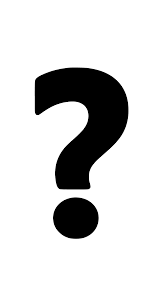 GO TO WORSHIP
READ THE SCRIPTURES
ASK HONEST BIBLE QUESTIONS
HEAR THE GOSPEL PREACHED 
APPLY THE GOSPEL TO YOURSELF
CONFESS YOUR FAITH IN CHRIST
SUBMIT TO WATER BAPTISM
REJOICE IN YOUR SALVATION
Will you do as this man
A Gospel Meeting
16
“What Must I Do To Be Saved?”Acts 16:30
Alien sinners must…
Hear the Gospel – Romans 10:17
Believe – John 8:34
Repent – Acts 17:30
Confess Christ – Matthew 10:34
Be baptized in water for remission of sins –  Acts 22:16
An erring Child of God must…
Repent and Pray –  Acts 8:22
Children of God Must Live “faithful unto death”
Revelation 2:10
A Gospel Meeting
17
[Speaker Notes: Acts 16:25-33 - READ
Rom. 10:17 - So then faith cometh by hearing, and hearing by the word of God.
Jn. 8:34 -  I said therefore unto you, that ye shall die in your sins: for if ye believe not that I am he, ye shall die in your sins.
Acts 17:30-31 - And the times of this ignorance God winked at; but now commandeth all men every where to repent: 31 Because he hath appointed a day, in the which he will judge the world in righteousness by that man whom he hath ordained; whereof he hath given assurance unto all men, in that he hath raised him from the dead.
Matt. 10:34 - Whosoever therefore shall confess me before men, him will I confess also before my Father which is in heaven.
Acts. 2:38 - Then Peter said unto them, Repent, and be baptized every one of you in the name of Jesus Christ for the remission of sins, and ye shall receive the gift of the Holy Ghost.
Acts 22:16 - And now why tarriest thou? arise, and be baptized, and wash away thy sins, calling on the name of the Lord. 
Rev. 2:10 - Fear none of those things which thou shalt suffer: behold, the devil shall cast some of you into prison, that ye may be tried; and ye shall have tribulation ten days: be thou faithful unto death, and I will give thee a crown of life.]